Der Vorsorgeauftragim System selbstbestimmter Vorsorge
Prof. Dr. iur. Walter Boente
Übersicht
2
1
4
3
Rückblick auf das Personenrecht
Ein „komplettes Vorsorgedossier“
Vorsorgeauftrag als selbstbestimmte Fürsorgeorganisation
Weitere Vorsorgeinstrumente
Übersicht
2
1
4
3
Rückblick auf das Personenrecht
Ein „komplettes Vorsorgedossier“
Vorsorgeauftrag als selbstbestimmte Fürsorgeorganisation
Weitere Vorsorgeinstrumente
Ein «komplettes Vorsorgedossier» – und das System selbstbestimmter Vorsorge
Vorsorge „Gesamtheit von Maßnahmen, mit denen einer möglichen späteren Entwicklung oder Lage vorgebeugt, durch die eine spätere materielle Notlage oder eine Krankheit nach Möglichkeit vermieden werden soll.“
Duden zum Stichwort „Vorsorge“
Ein «komplettes Vorsorgedossier» – und das System selbstbestimmter Vorsorge
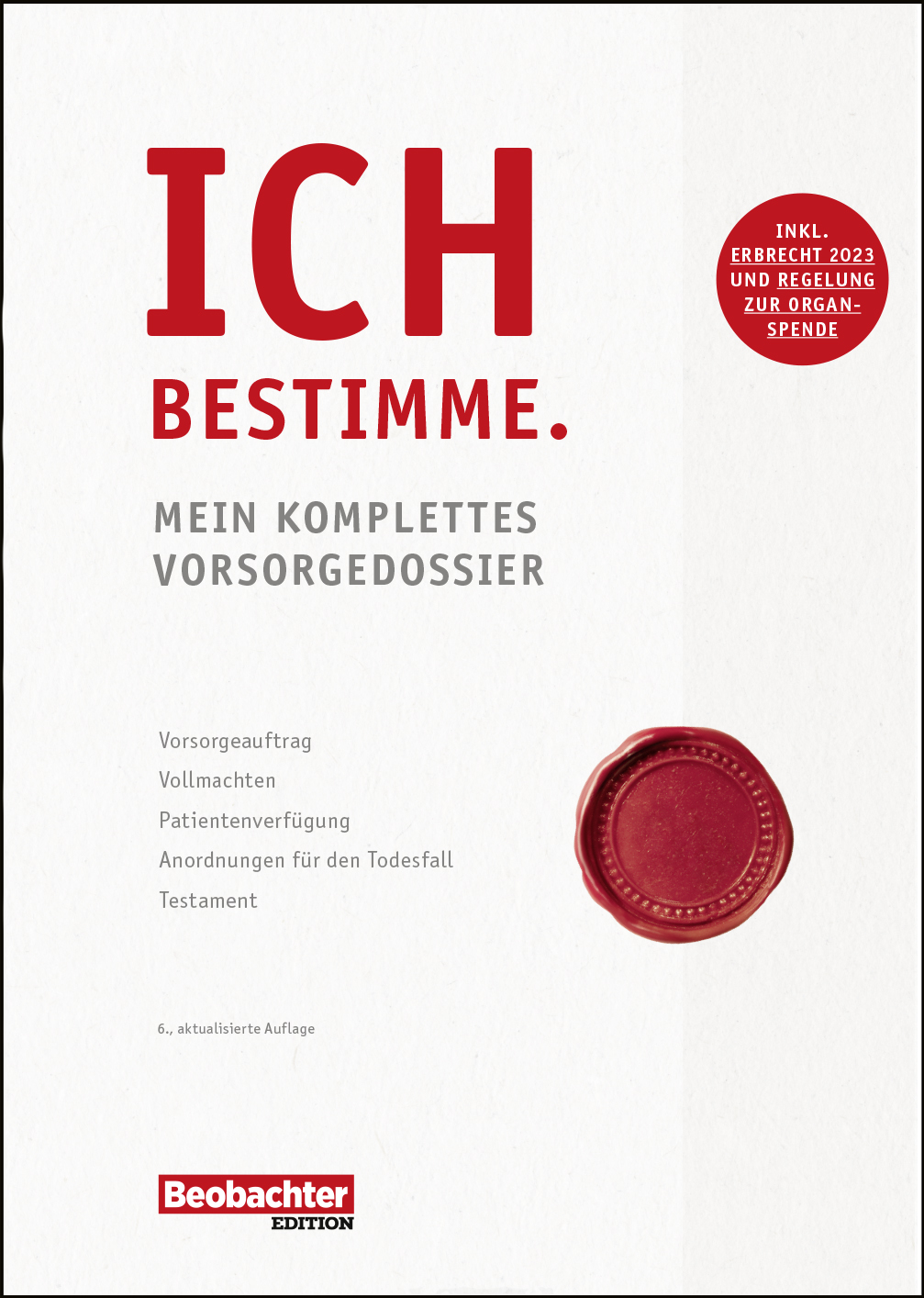 System selbstbestimmter Vorsorge 
(altgr. systēma = «aus mehreren Teilen zusammengesetztes Ganzes»)
Übersicht
2
1
4
3
Rückblick auf das Personenrecht
Ein „komplettes Vorsorgedossier“
Vorsorgeauftrag als selbstbestimmte Fürsorgeorganisation
Weitere Vorsorgeinstrumente
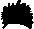 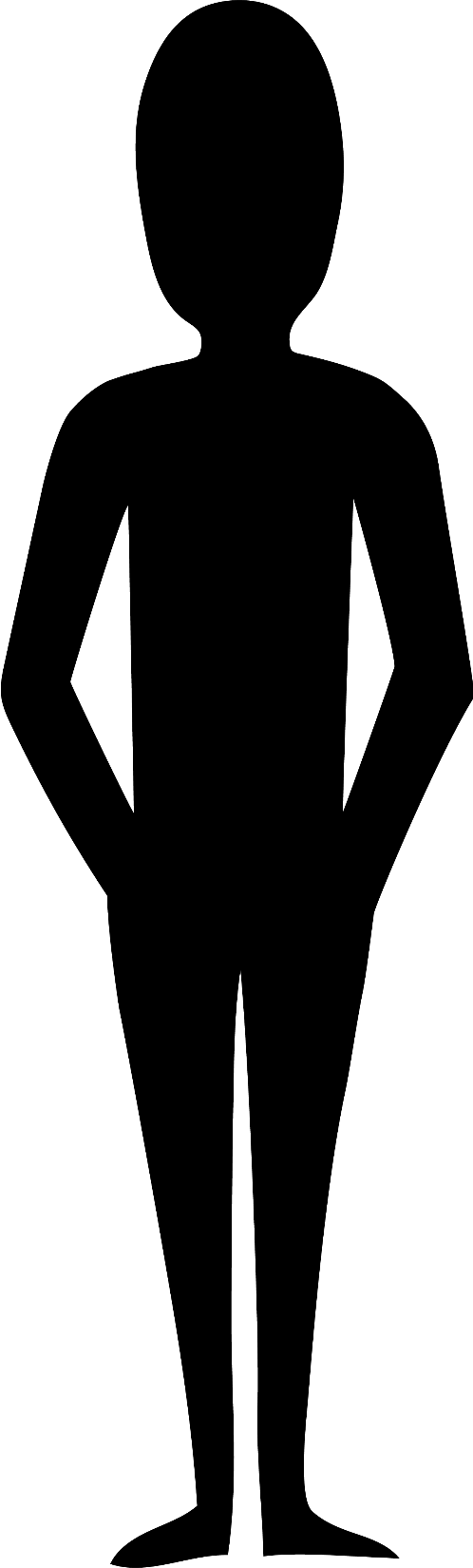 Rückblick auf das Personenrecht – die Organisation der Person
Inhaltsverzeichnis
Einleitung
Erster Teil: Das Personenrecht
Erster Titel: Die natürlichen PersonenZweiter Titel: Die juristischen Personen
Zweiter Titelbis: Die Sammelvermögen
Die natürlichen Personen
Die juristischen Personen
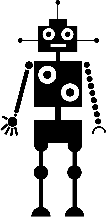 Universität Zürich | Der Vorsorgeauftrag im System selbstbestimmter Vorsorge | Prof. Dr. iur. Walter Boente
Seite 7
Rückblick auf das Personenrecht – Die Organisation juristischer Personen
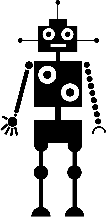 A. Persönlichkeit
Art. 52. 1 Die körperschaftlich organisierten Personenverbindungen und die einem besondern Zwecke gewidmeten und selbständigen Anstalten erlangen das Recht der Persönlichkeit durch die Eintragung ...
B. Rechtsfähigkeit
Art. 53. Die juristischen Personen sind aller Rechte und Pflichten fähig, die nicht die natürlichen Eigenschaften des Menschen,  … zur notwendigen Voraussetzung haben.
C. Handlungsfähigkeit …
Art. 54. Die juristischen Personen sind handlungsfähig, sobald die nach Gesetz und Statuten hiefür unentbehrlichen Organe bestellt sind.
Universität Zürich | Der Vorsorgeauftrag im System selbstbestimmter Vorsorge | Prof. Dr. iur. Walter Boente
Seite 8
Rückblick auf das Personenrecht – Die Organisation natürlicher Personen
A. Persönlichkeit
….
I. Rechtsfähigkeit
Art. 11. 1 Rechtsfähig ist jedermann.
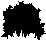 II. Handlungsfähigkeit
Art. 13. Die Handlungsfähigkeit besitzt, wer volljährig und urteilsfähig ist.
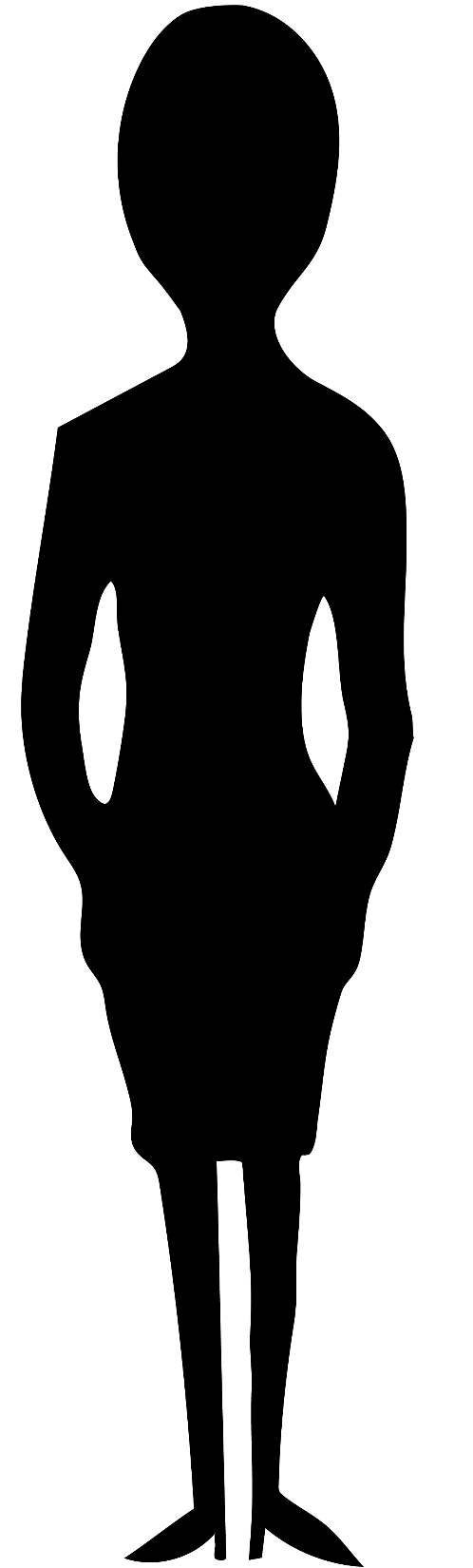 Universität Zürich | Der Vorsorgeauftrag im System selbstbestimmter Vorsorge | Prof. Dr. iur. Walter Boente
Seite 9
Exkurs: Kindesschutz
Art. 17 ZGB. Handlungsunfähig sind urteilsunfähige Personen, Minderjährige sowie Personen unter umfassender Beistandschaft.
Art. 19 ZGB. 1 Urteilsfähige handlungsunfähige Personen können …
(Eigen-)Sorgerecht
Art. 296 ZGB. 1 Die elterliche Sorge dient dem Wohl des Kindes.
2 Die Kinder stehen, solange sie minderjährig sind, unter der gemeinsamen elterlichen Sorge von Vater und Mutter. …
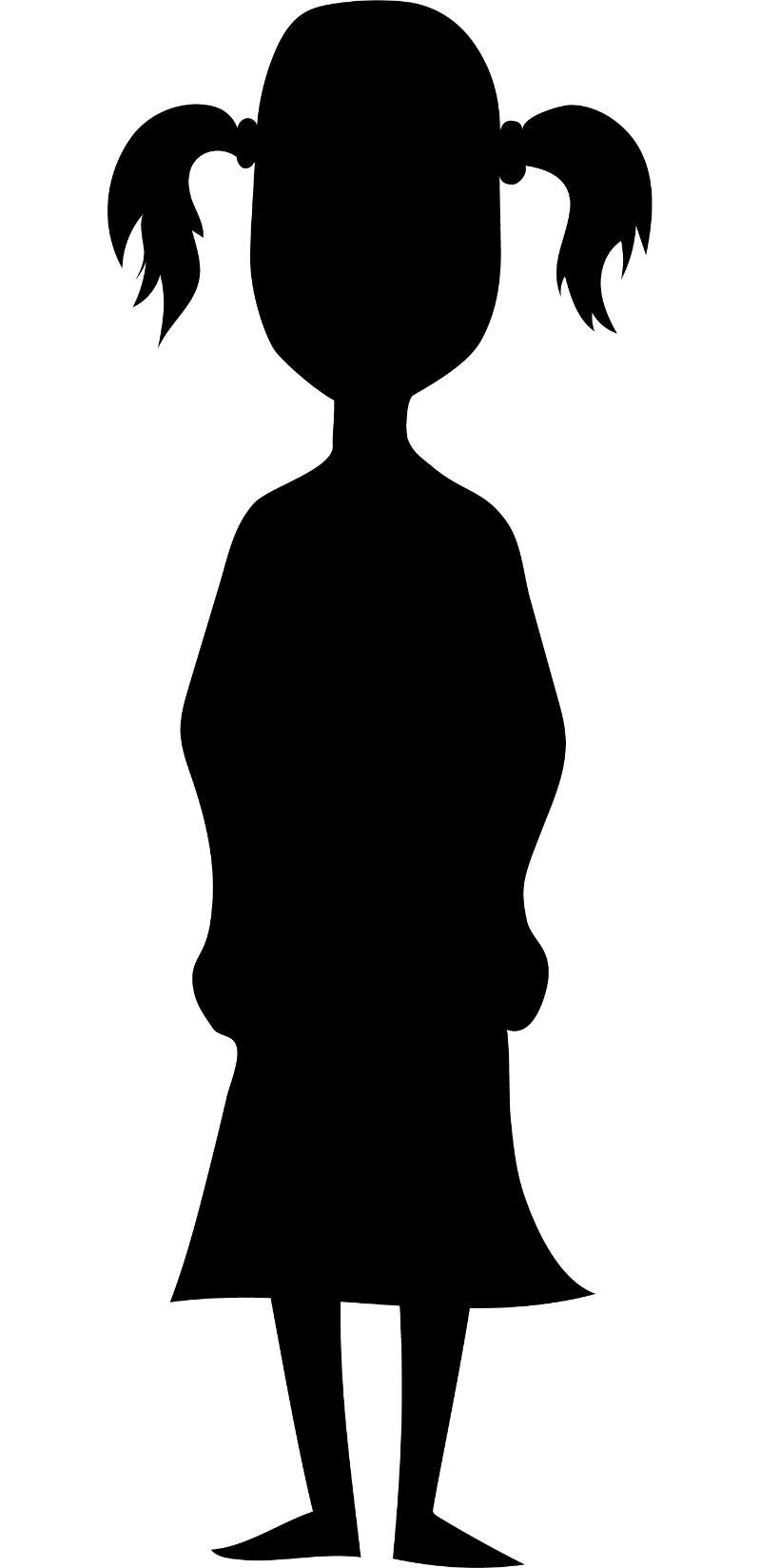 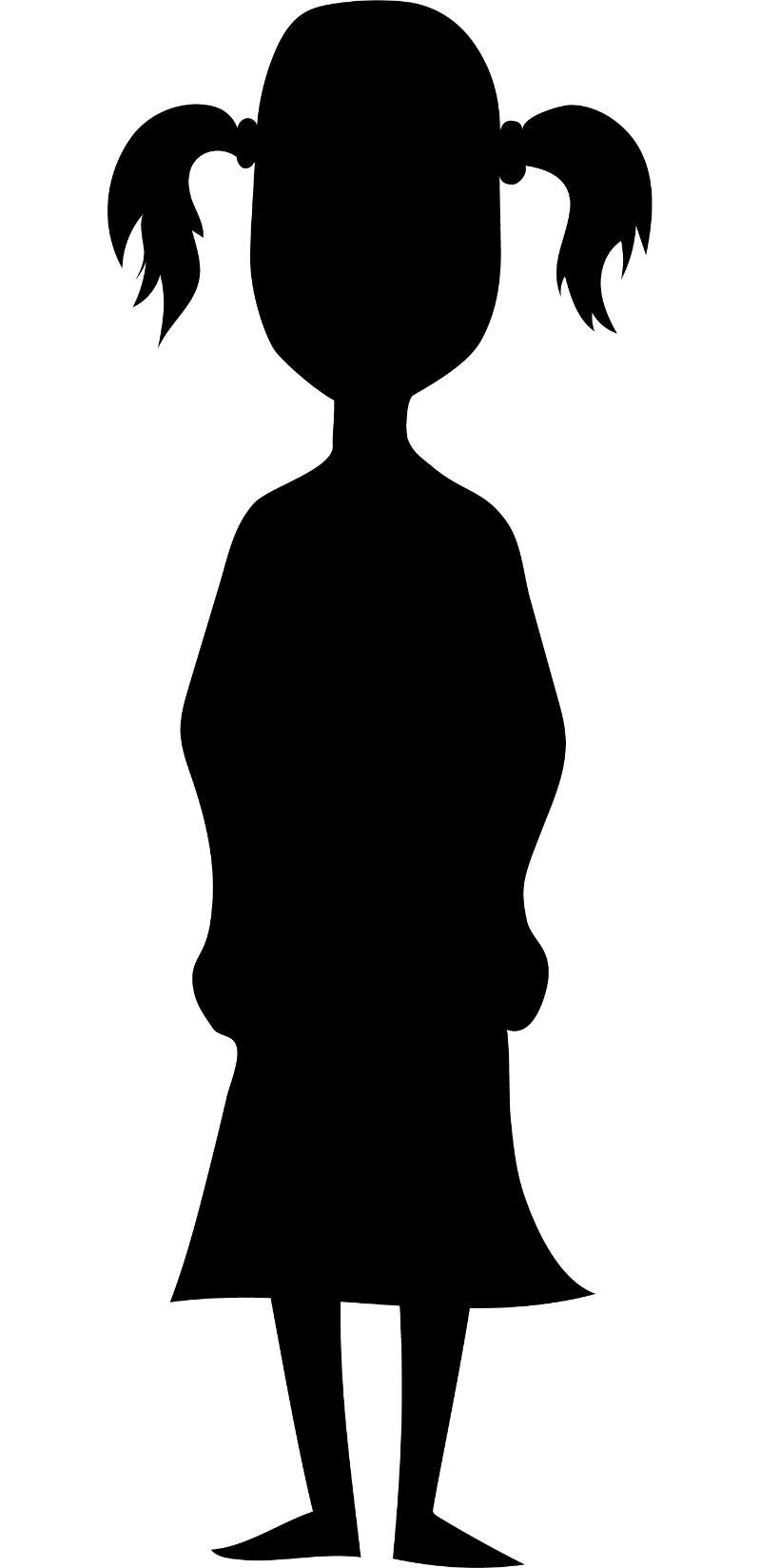 (Für-)Sorgerecht
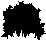 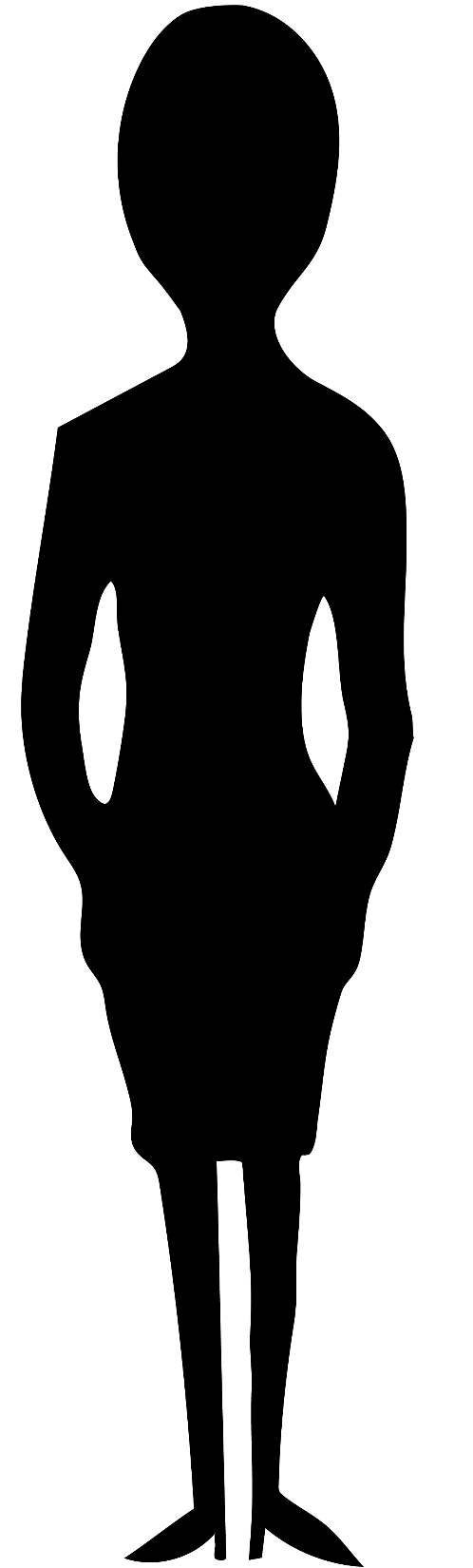 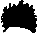 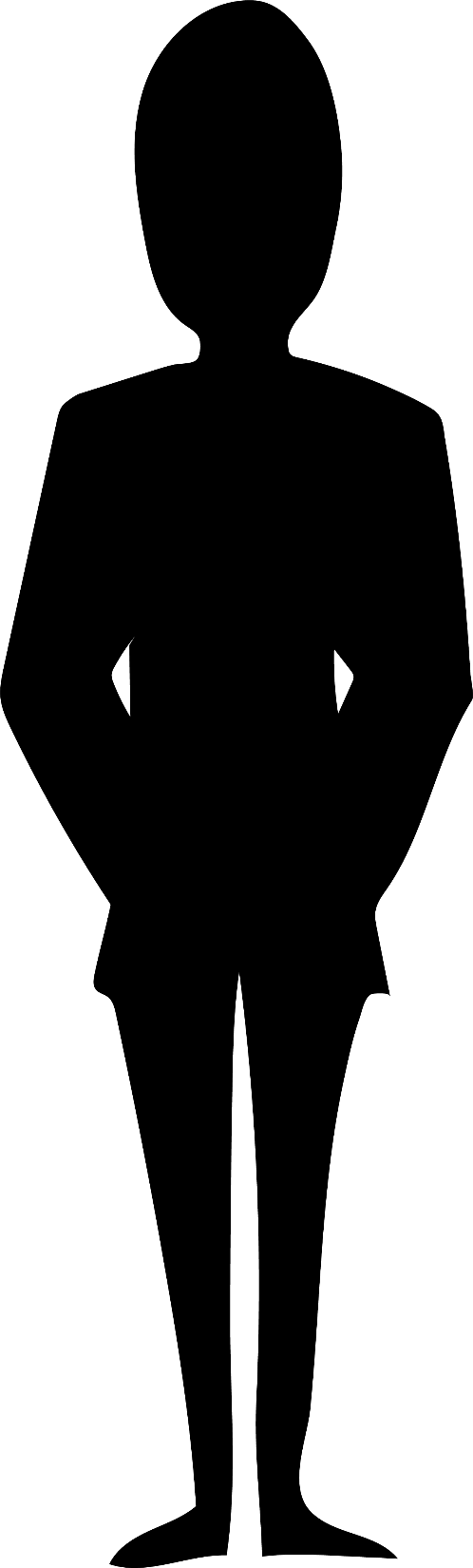 Art. 307 ZGB. 1 Ist das Wohl des Kindes gefährdet und sorgen die Eltern nicht von sich aus für Abhilfe oder sind sie dazu ausserstande, so trifft die Kindesschutzbehörde die geeigneten Massnahmen zum Schutz des Kindes. …
(Für-)Sorgerecht
Universität Zürich | Der Vorsorgeauftrag im System selbstbestimmter Vorsorge | Prof. Dr. iur. Walter Boente
Seite 10
Übersicht
2
1
4
3
Rückblick auf das Personenrecht
Ein „komplettes Vorsorgedossier“
Weitere Vorsorgeinstrumente
Vorsorgeauftrag als selbstbestimmte Fürsorgeorganisation
Eigensorge, Fürsorge und Vorsorge(-auftrag)
Art. 16 ZGB. Urteilsfähig im Sinne dieses Gesetzes ist jede Person, der nicht …
(Eigen-)Sorgerecht
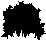 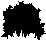 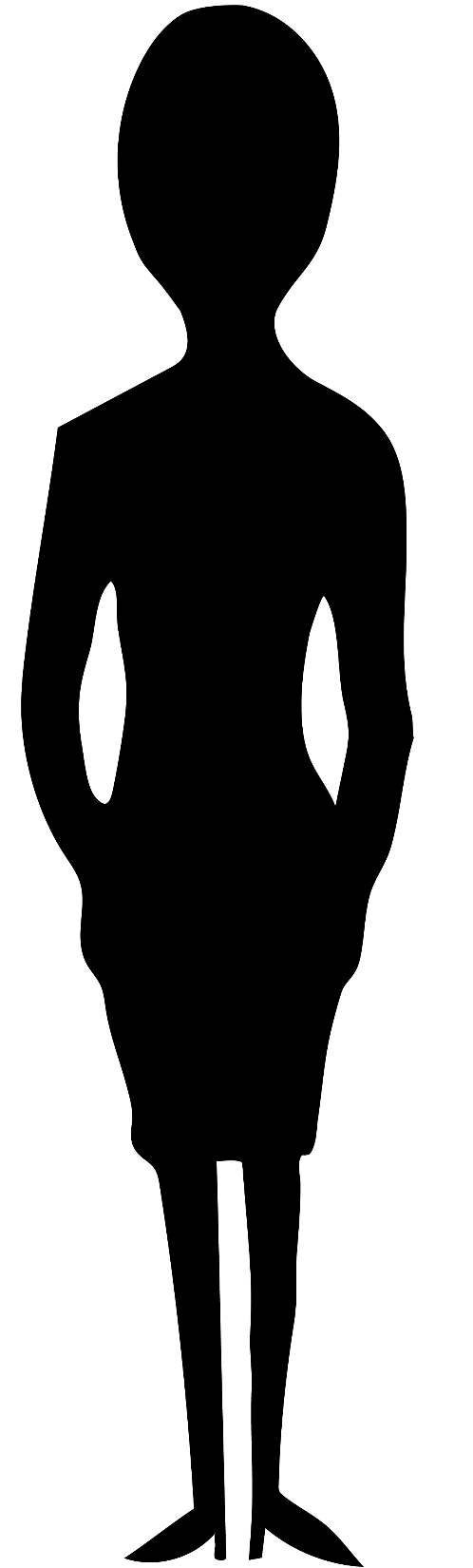 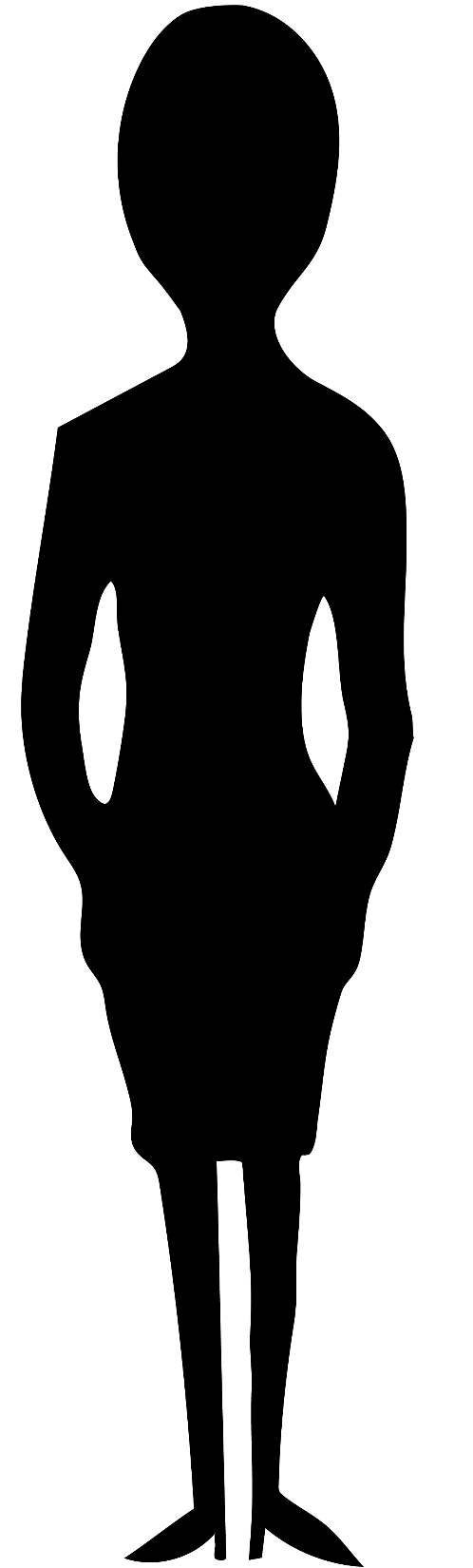 Art. 388  ZGB. 1 Die behördlichen Massnahmen des Erwachsenenschutzes stellen das Wohl und den Schutz hilfsbedürftiger Personen sicher.
(Für-)Sorgerecht
Universität Zürich | Der Vorsorgeauftrag im System selbstbestimmter Vorsorge | Prof. Dr. iur. Walter Boente
Seite 12
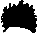 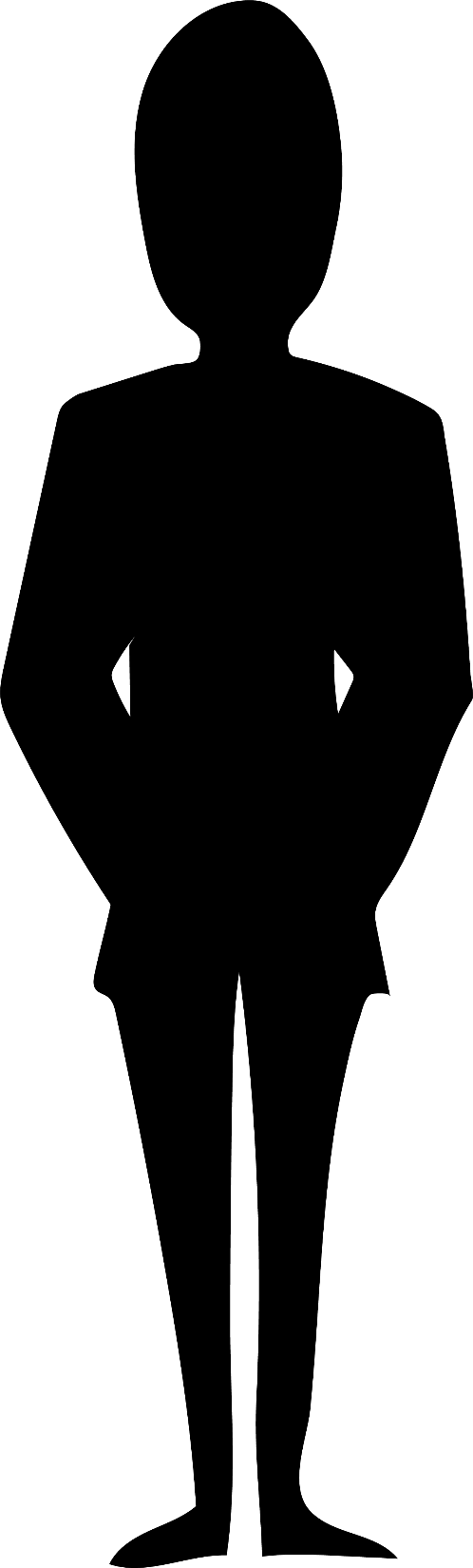 Eigensorge, Fürsorge und Vorsorge(-auftrag)
Art. 16 ZGB. Urteilsfähig im Sinne dieses Gesetzes ist jede Person, der nicht …
(Eigen-)Sorgerecht
Art. 360 ZGB. 1 Eine handlungsfähige Person kann eine … Person beauftragen, im Fall ihrer Urteilsunfähigkeit die Personensorge oder die Vermögenssorge zu übernehmen oder sie im Rechtsverkehr zu vertreten. …
(Für-)Sorgerecht
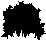 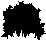 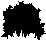 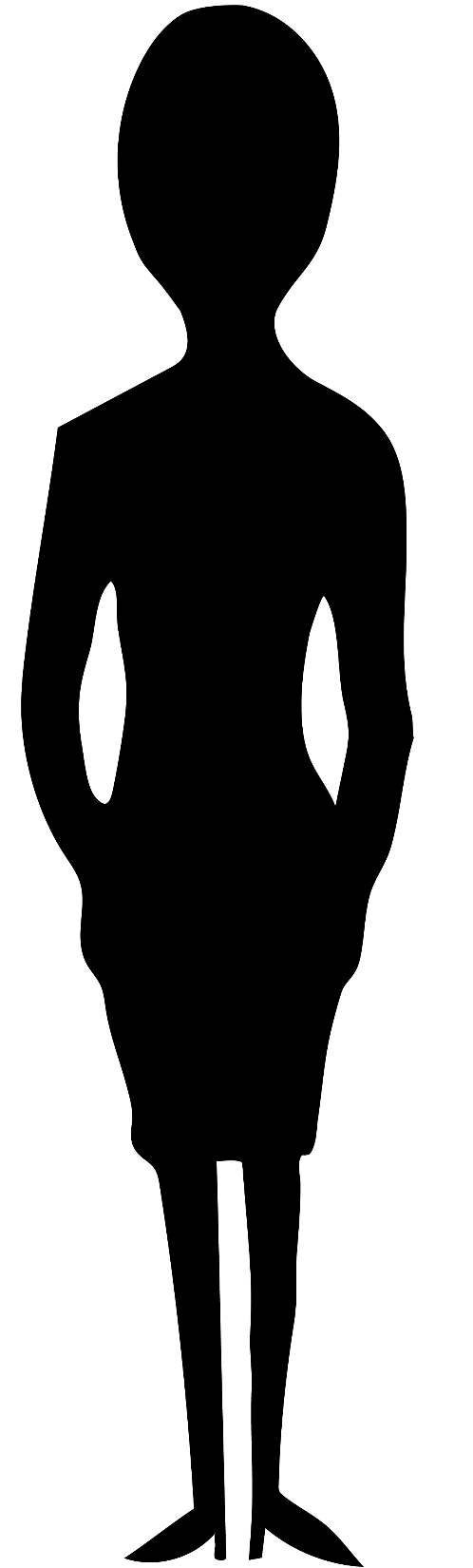 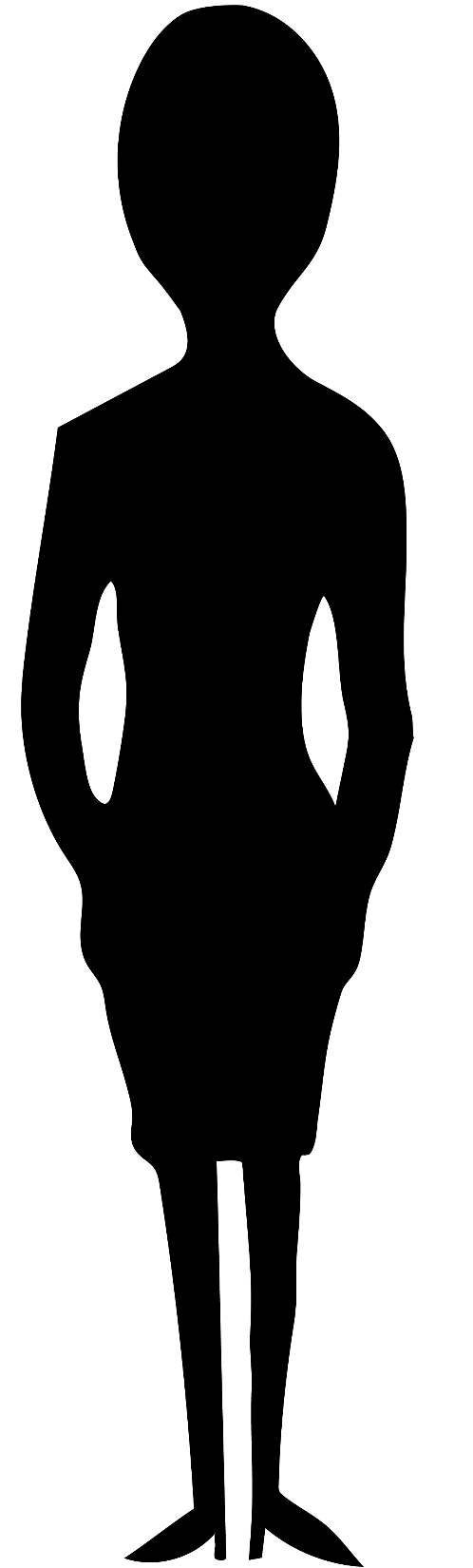 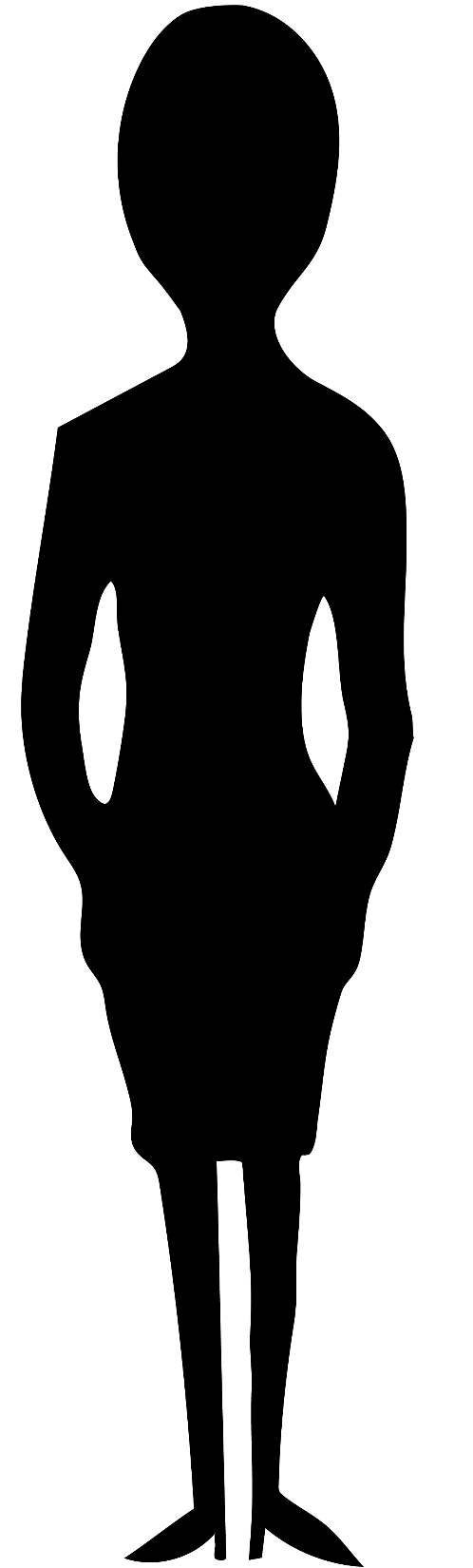 Art. 374 ZGB. 1 Wer als Ehegatte … mit einer Person, die urteilsunfähig wird, … hat von
Gesetzes wegen ein Vertretungsrecht …
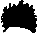 (Für-)Sorgerecht
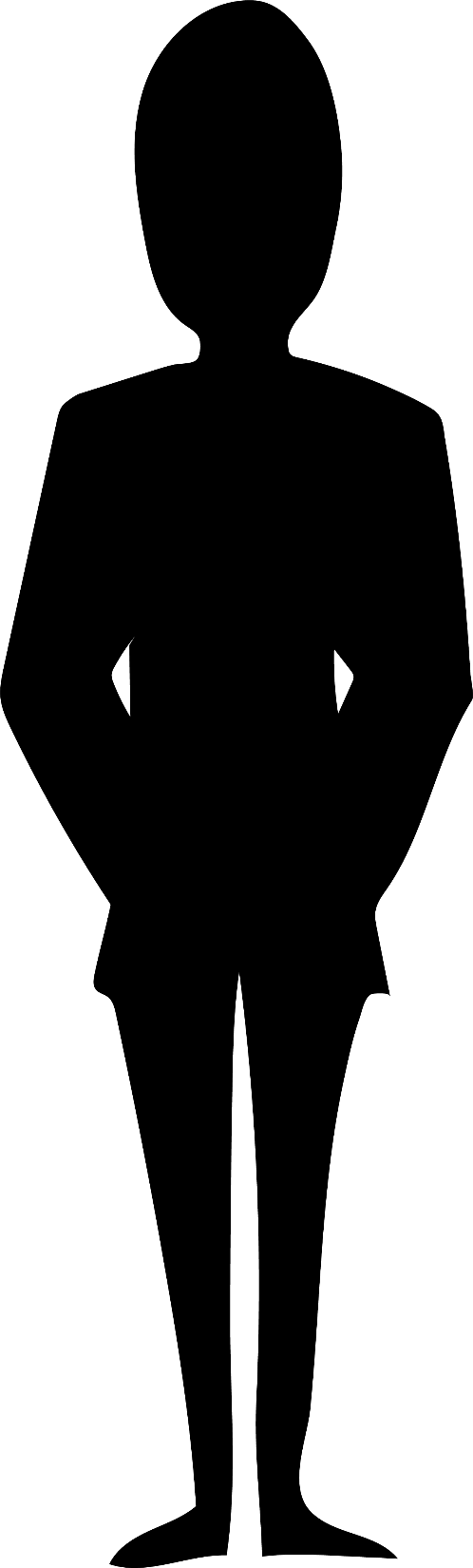 (Für-)Sorgerecht
Art. 388  ZGB. 1 Die behördlichen Massnahmen des Erwachsenenschutzes stellen das Wohl und den Schutz hilfsbedürftiger Personen sicher. …
Universität Zürich | Der Vorsorgeauftrag im System selbstbestimmter Vorsorge | Prof. Dr. iur. Walter Boente
Seite 13
Selbstbestimmte Fürsorgeorganisation – und der Vorsorgeauftrag
Dritte Abteilung: Der Erwachsenenschutz	Zehnter Titel: Die eigene Vorsorge und Massnahmen von Gesetzes wegen		Erster Abschnitt: Die eigene Vorsorge			Erster Unterabschnitt: Der Vorsorgeauftrag …
Eigene Vorsorge
Behördliche Massnahmen
Massnahmen von Gesetzes wegen
(Für-)Sorgerecht
(Für-)Sorgerecht
(Für-)Sorgerecht
Übersicht
2
1
4
3
Rückblick auf das Personenrecht
Ein „komplettes Vorsorgedossier“
Vorsorgeauftrag als selbstbestimmte Fürsorgeorganisation
Weitere Vorsorgeinstrumente
Vorsorge durch Eigensorge – im Übrigen
grds. die ganze Bandbreite von Rechtsgeschäften und damit auch des sog. personal und estate plannings (beachte jedoch Art. 27 ZGB)
zeitliche Streckung und damit Vorsorge nicht zuletzt auch bei Dauerschuldverhältnissen (Miete, Pacht, Darlehen, Dienstvertrag u.ä.)
zudem Rechtstechniken wie Bedingung, Leistungsbestimmung durch Dritte u.ä., die die selbstbestimmte Planung auch zukünftiger Unbestimmtheiten erlauben
insb. Patientenverfügung, Vollmacht und Auftrag
(Eigen-)Sorgerecht
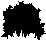 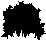 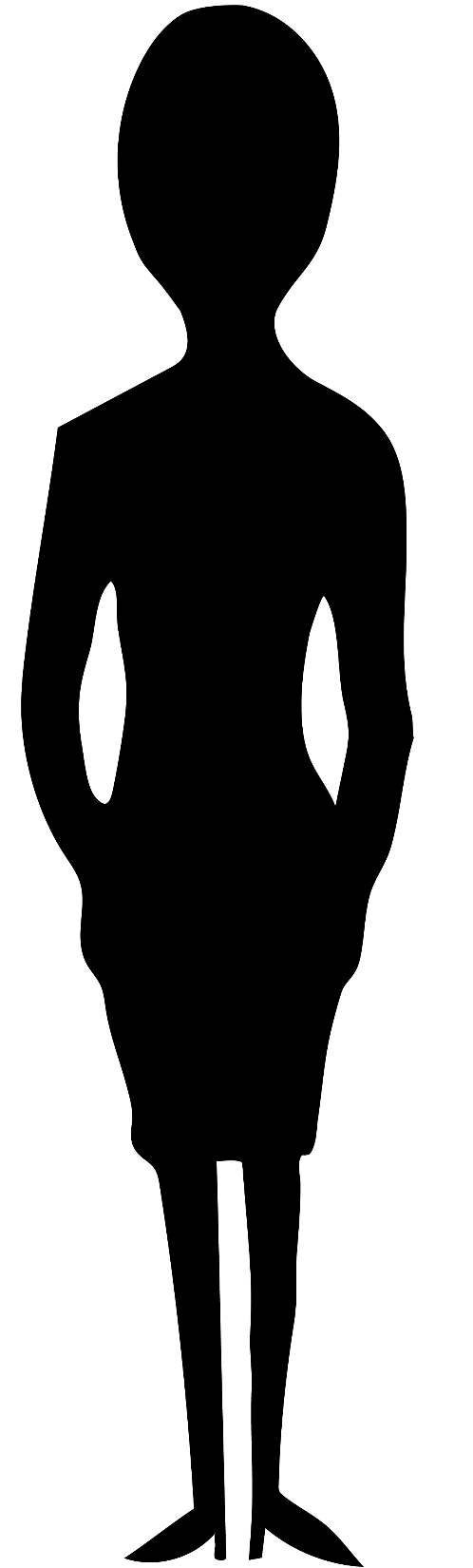 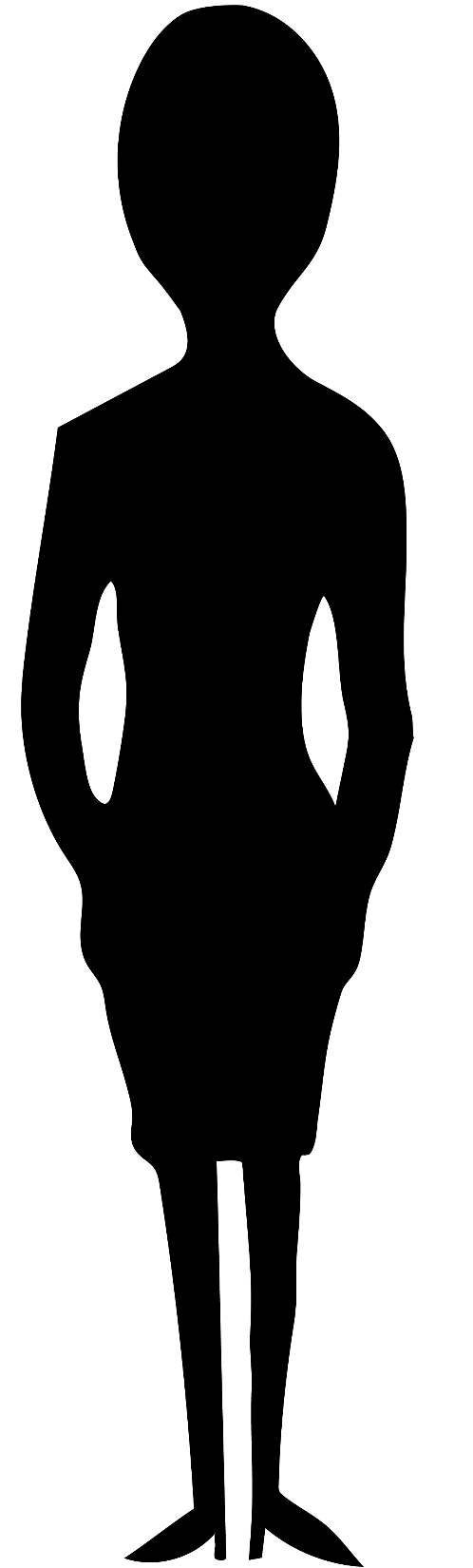 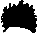 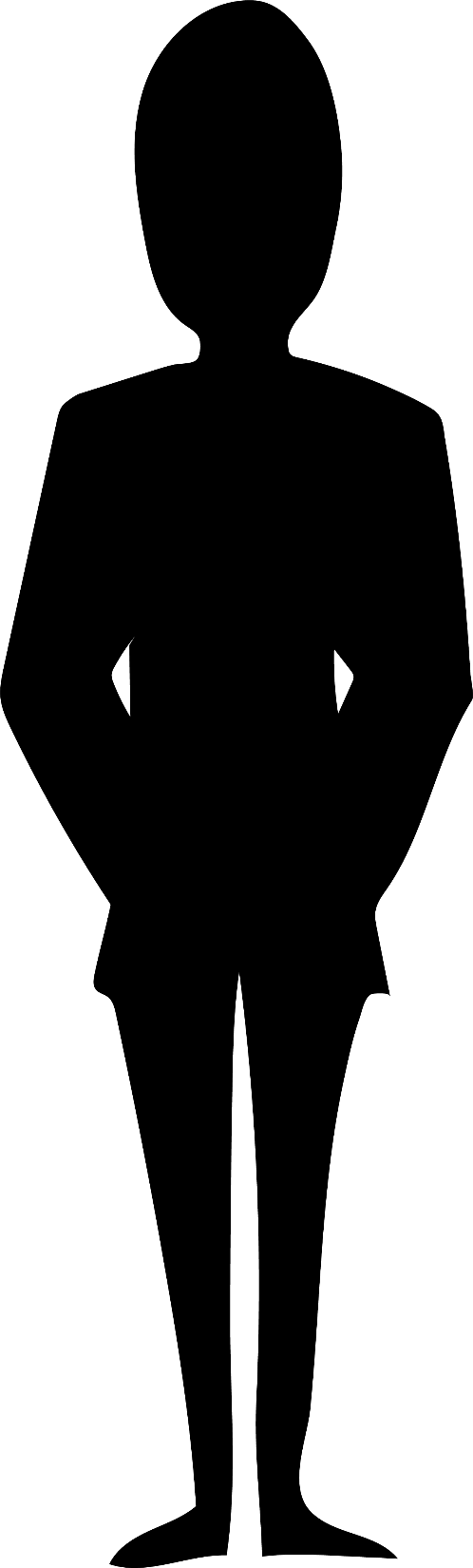 (Für-)Sorgerecht
Universität Zürich | Der Vorsorgeauftrag im System selbstbestimmter Vorsorge | Prof. Dr. iur. Walter Boente
Seite 16
Insbesondere: Patientenverfügung
Art. 370 ZGB. 1 Eine urteilsfähige Person kann in einer Patientenverfügung festlegen, welchen medizinischen Massnahmen sie im Fall ihrer Urteilsunfähigkeit zustimmt oder nicht zustimmt.
2 Sie kann auch eine natürliche Person bezeichnen, die im Fall ihrer Urteilsunfähigkeit mit der behandelnden Ärztin oder dem behandelnden Arzt die medizinischen Massnahmen besprechen und in ihrem Namen entscheiden soll. Sie kann dieser Person Weisungen erteilen.
(Eigen-)Sorgerecht
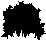 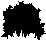 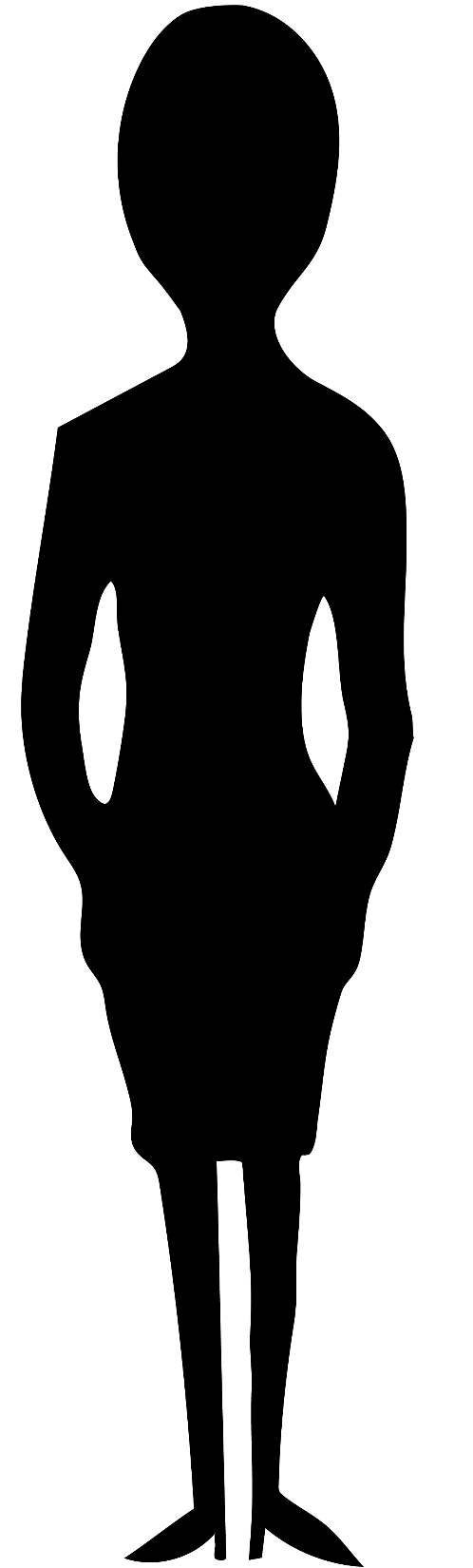 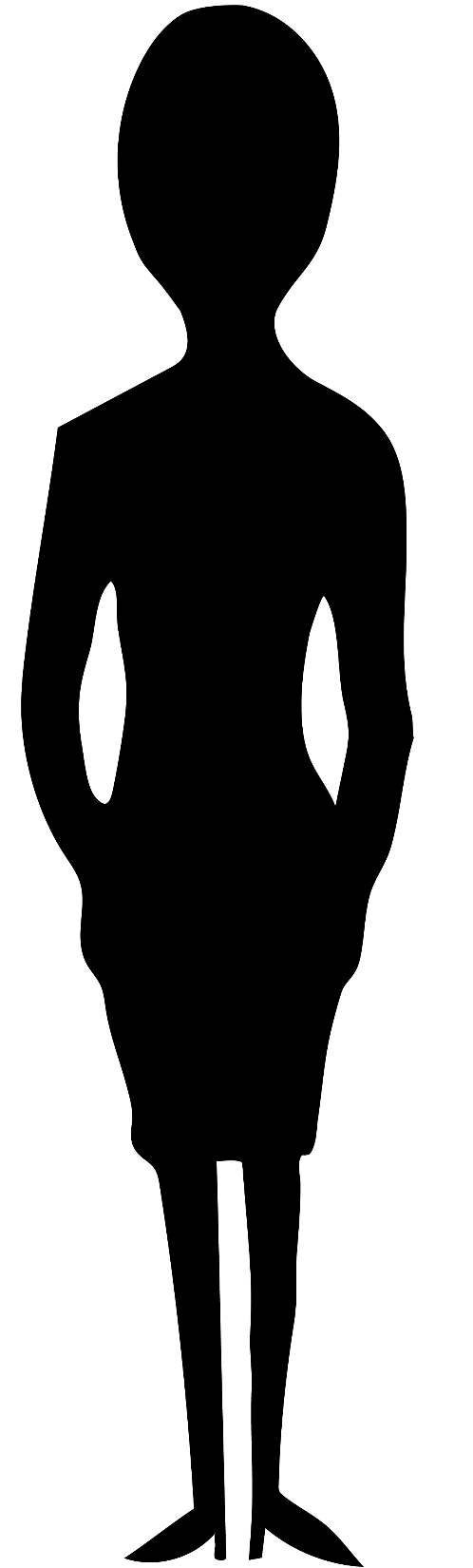 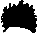 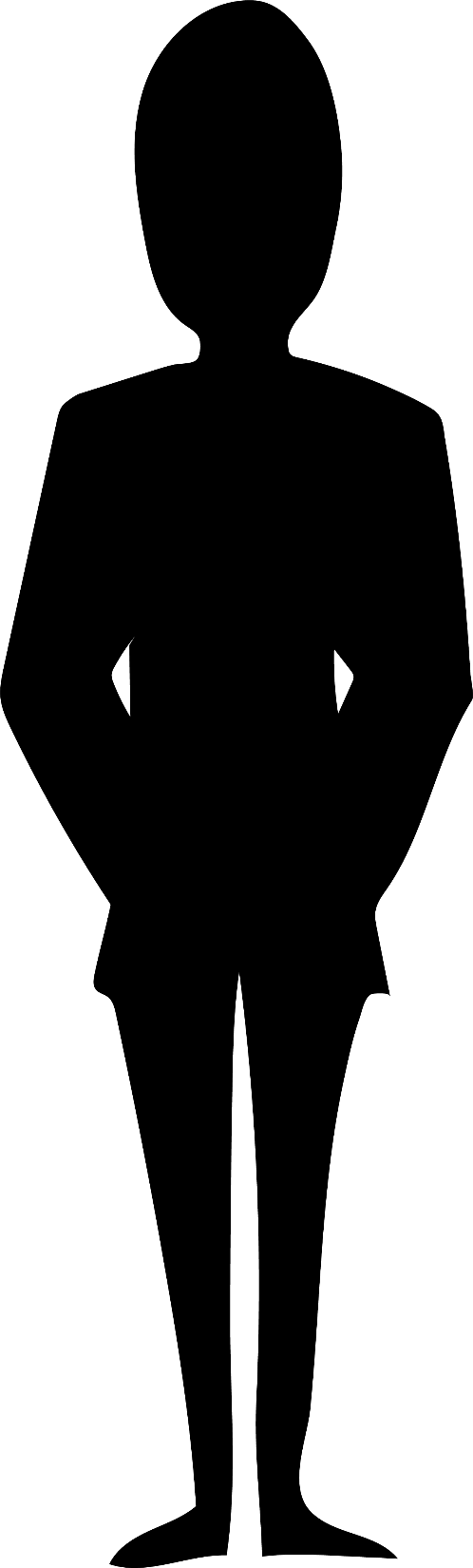 (Für-)Sorgerecht
Universität Zürich | Der Vorsorgeauftrag im System selbstbestimmter Vorsorge | Prof. Dr. iur. Walter Boente
Seite 17
Und Stellvertretung und Auftrag?
Art. 34 OR. 1 Eine durch Rechtsgeschäft erteilte Ermächtigung kann vom Vollmachtgeber jederzeit … widerrufen werden, unbeschadet …
Art. 35 OR. 1 Die durch Rechtsgeschäft erteilte Ermächtigung erlischt, sofern nicht das Gegenteil bestimmt ist …, mit dem Verlust der entsprechenden Handlungsfähigkeit, … dem Tod … des Vollmachtgebers oder des Bevollmächtigten. …
Art. 404 OR. 1 Der Auftrag kann von jedem Teile jederzeit widerrufen … werden.
Art. 405 OR. 1 Der Auftrag erlischt, sofern nicht das Gegenteil vereinbart ist …, mit dem Verlust der entsprechenden Handlungsfähigkeit, … dem Tod … des Auftraggebers oder des Beauftragten. …
(Eigen-)Sorgerecht
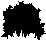 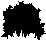 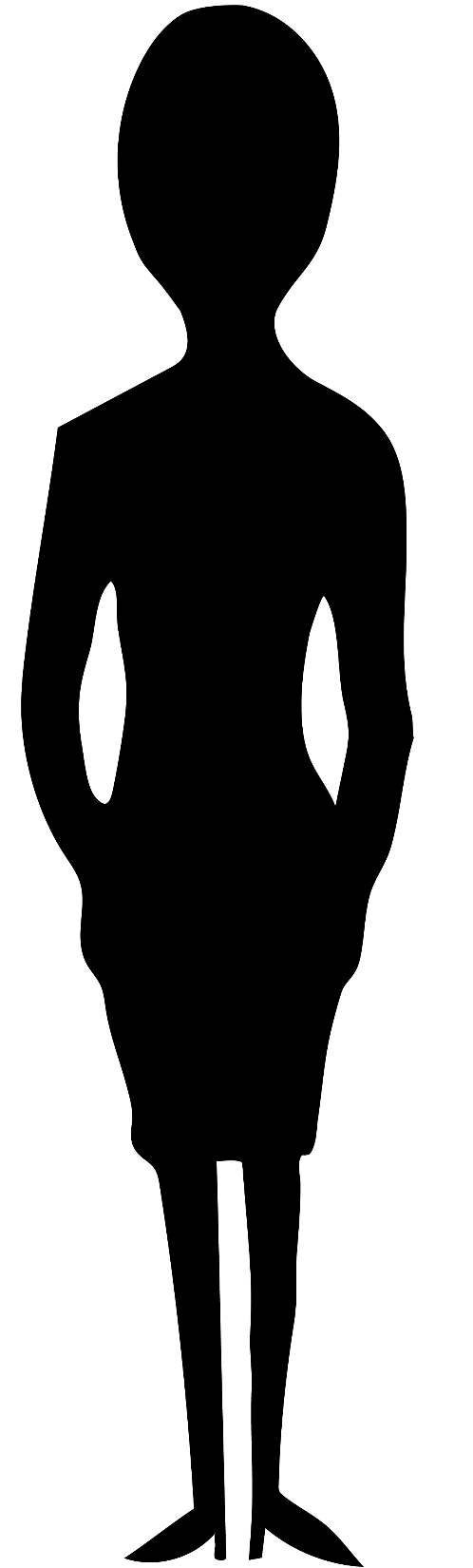 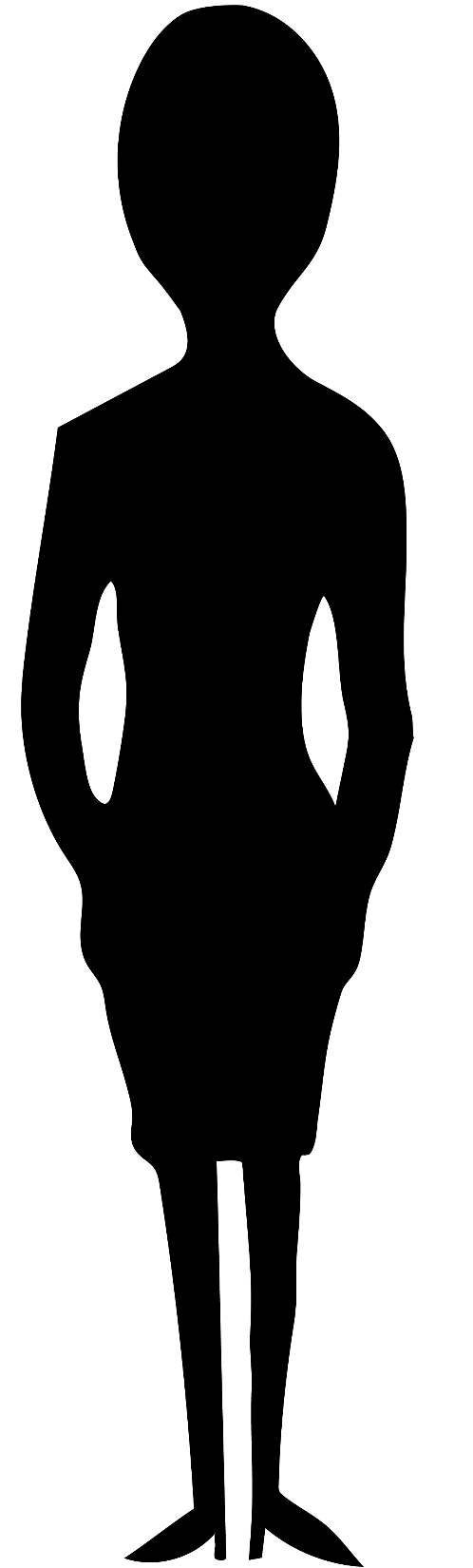 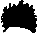 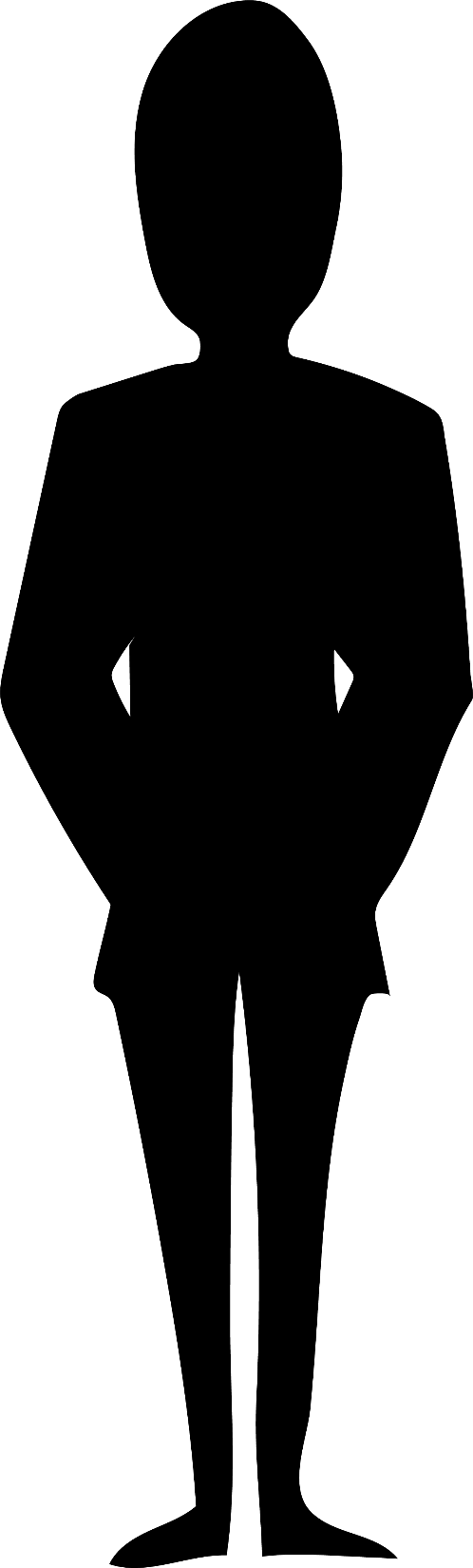 Art. 397a OR. Wird der Auftraggeber voraussichtlich dauernd urteilsunfähig, so muss der Beauftragte die Erwachsenenschutzbehörde am Wohnsitz des Auftraggebers benachrichtigen, wenn eine solche Meldung zur Interessenwahrung angezeigt erscheint.
(Für-)Sorgerecht
Universität Zürich | Der Vorsorgeauftrag im System selbstbestimmter Vorsorge | Prof. Dr. iur. Walter Boente
Seite 18
Insbesondere: Überbrückung eines möglichen Kompetenzvakuums?
Änderung des Zivilgesetzbuches (Erwachsenenschutz), Erläuternder Bericht vom 22.2.2023, S. 30:
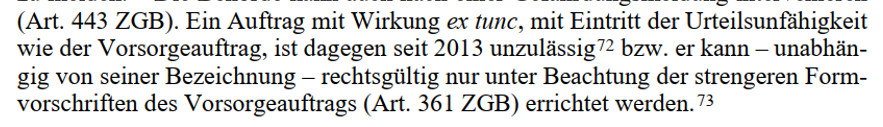 Zingaro, in: KOKES-Praxisanleitung, Rz. 2.2, „Nicht mehr möglich ist inskünftig die Erteilung eines obligationenrechtlich begründeten Auftrags zur Personen- und Vermögenssorge und Vertretung, der erst auf den Zeitpunkt des Eintritts der dauernden Urteilsunfähigkeit der auftraggebenden Person wirksam werden soll. Dieser Sachverhalt wird durch die Gesetzgebung zum VA  abschliessend geregelt (lex specialis).“
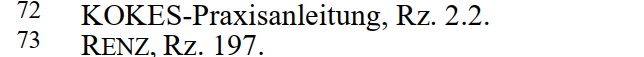 Renz, Der Vorsorgeauftrag und seine Validierung, Rz. 197: „Da der Auftrag ex tunc (Wirkung mit Eintritt der Urteilsunfähigkeit) inhaltlich einem Vorsorgeauftrag nach Art. 360 ff. ZGB entspricht, kann er – unabhängig von seiner Bezeichnung – rechtsgültig nur unter Beachtung der strengeren Formvorschriften des Vorsorgeauftrags errichtet werden.“
Universität Zürich | Der Vorsorgeauftrag im System selbstbestimmter Vorsorge | Prof. Dr. iur. Walter Boente
Seite 19
Vorsorge durch Sorgerechtsverfügungen?
Art. 17 ZGB. Handlungsunfähig sind urteilsunfähige Personen, Minderjährige sowie Personen unter umfassender Beistandschaft.
Art. 19 ZGB. 1 Urteilsfähige handlungsunfähige Personen können …
(Eigen-)Sorgerecht
?
Art. ? ZGB. …
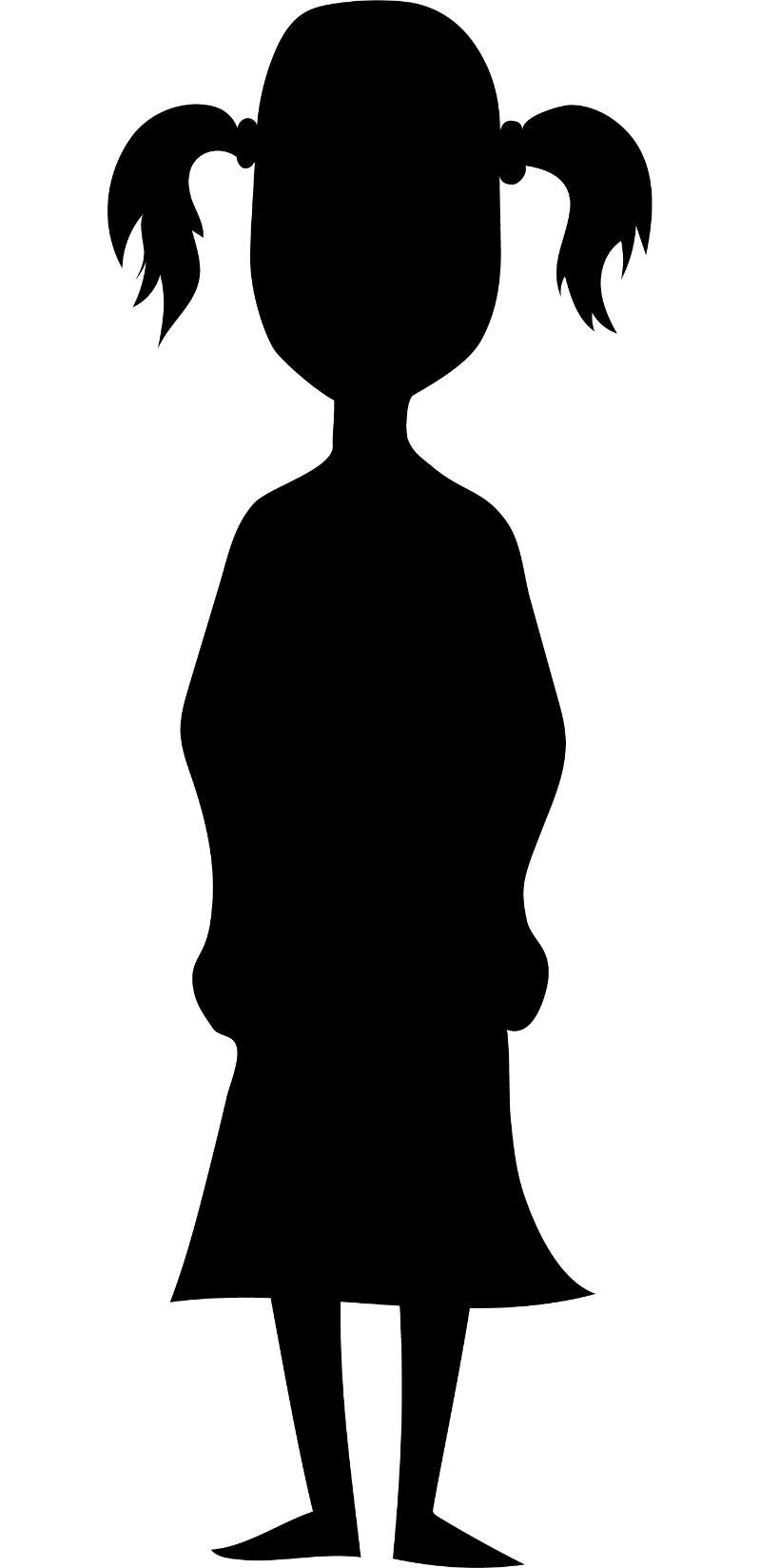 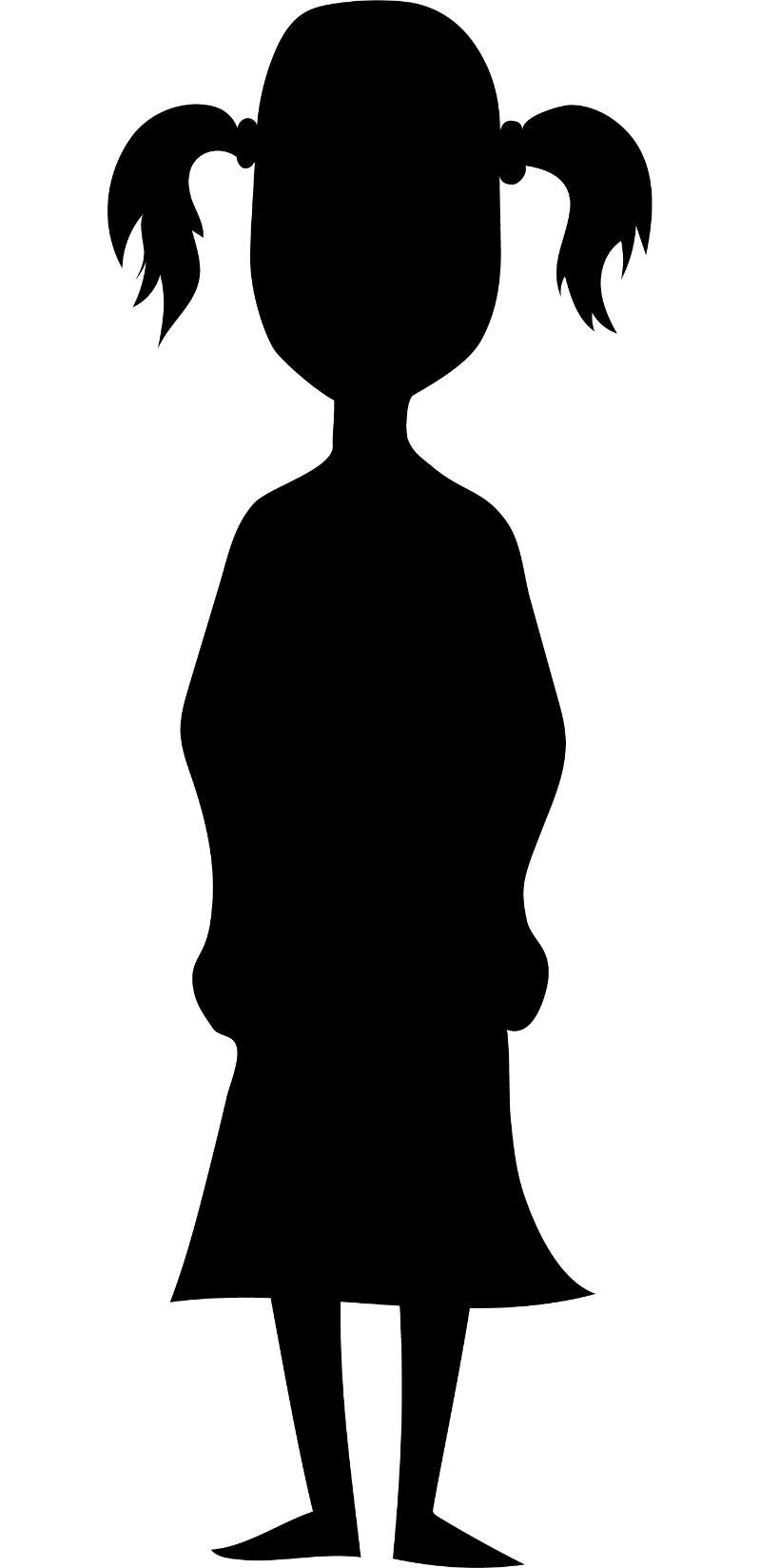 (Für-)Sorgerecht
(Für-)Sorgerecht
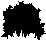 Art. 296 ZGB. 1 Die elterliche Sorge dient dem Wohl des Kindes.
2 Die Kinder stehen, solange sie minderjährig sind, unter der gemeinsamen elterlichen Sorge von Vater und Mutter. …
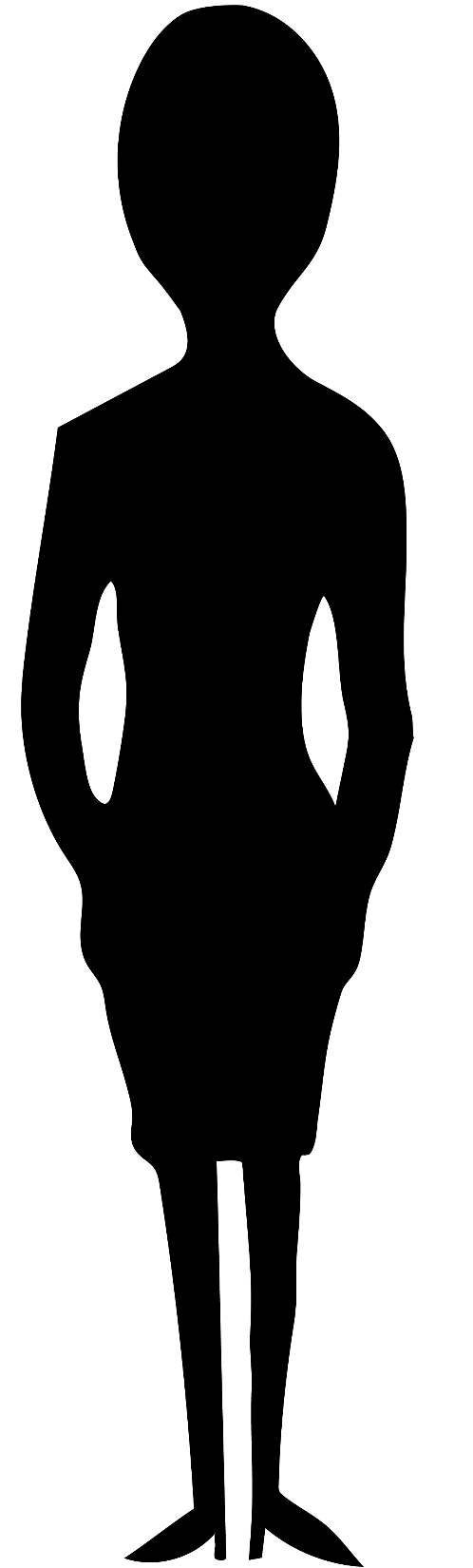 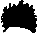 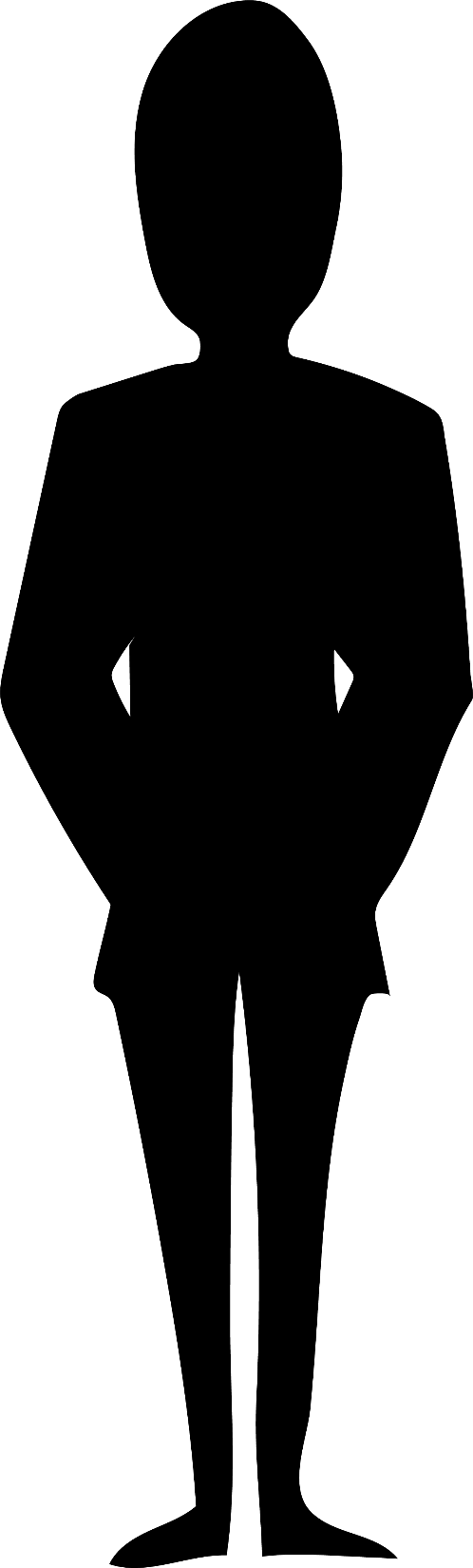 Art. 307 ZGB. 1 Ist das Wohl des Kindes gefährdet und sorgen die Eltern nicht von sich aus für Abhilfe oder sind sie dazu ausserstande, so trifft die Kindesschutzbehörde die geeigneten Massnahmen zum Schutz des Kindes. …
(Für-)Sorgerecht
Universität Zürich | Der Vorsorgeauftrag im System selbstbestimmter Vorsorge | Prof. Dr. iur. Walter Boente
Seite 20
Vorsorge durch Willensvollstreckung?
Art. 602 ZGB. 1 Beerben mehrere Erben den Erblasser, so besteht unter ihnen, bis die Erbschaft geteilt wird, infolge des Erbganges eine Gemeinschaft aller Rechte und Pflichten der Erbschaft.
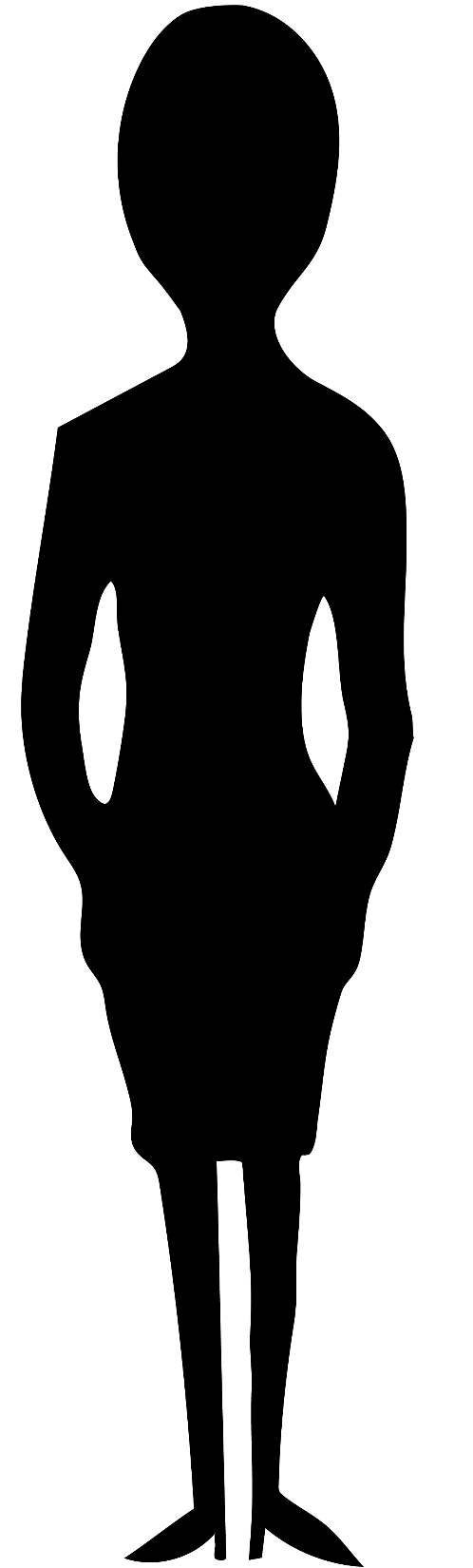 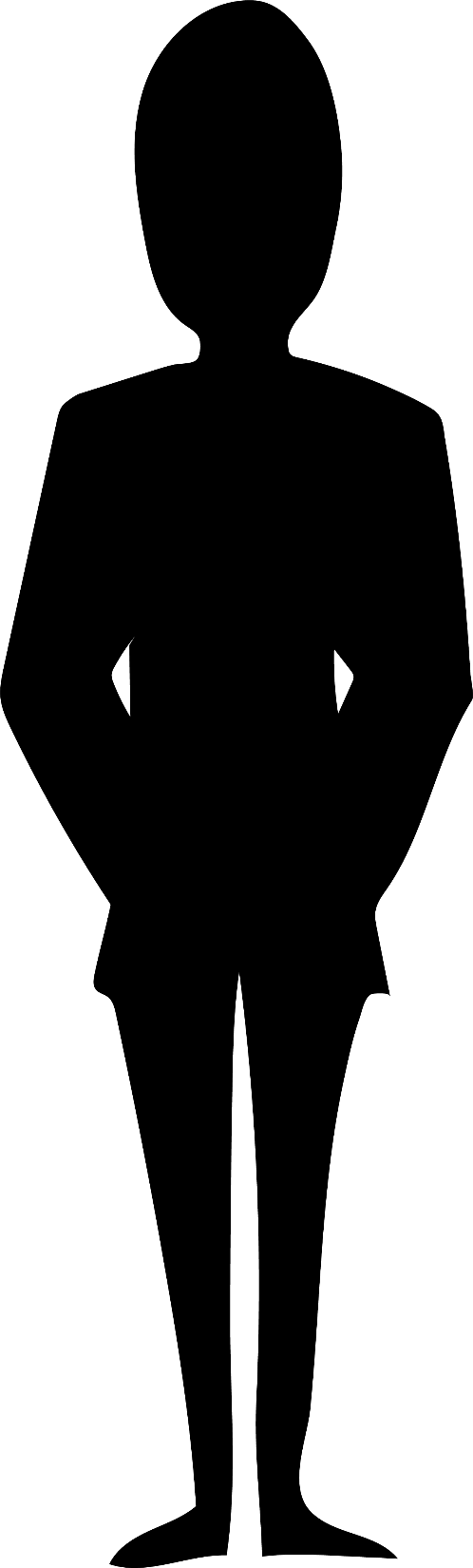 Art. 517 ZGB. 1 Der Erblasser kann in einer letztwilligen Verfügung eine oder mehrere handlungsfähige Personen mit der Vollstreckung seines Willens beauftragen. …
Art. 518 ZGB. … 2 Sie haben den Willen des Erblassers zu vertreten und gelten insbesondere als beauftragt, die Erbschaft zu verwalten, die Schulden des Erblassers zu bezahlen, die Vermächtnisse auszurichten und die Teilung nach den vom Erblasser getroffenen Anordnungen oder nach Vorschrift des Gesetzes auszuführen.
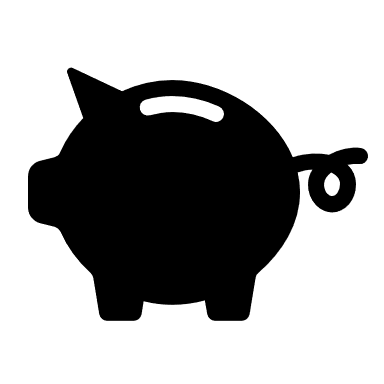 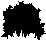 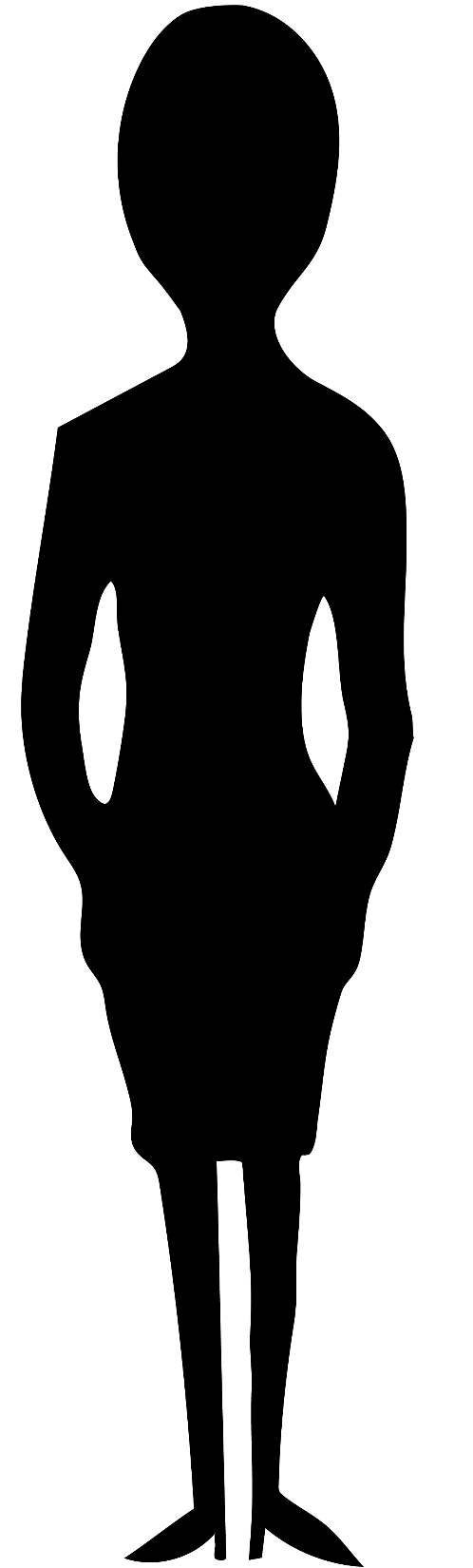 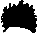 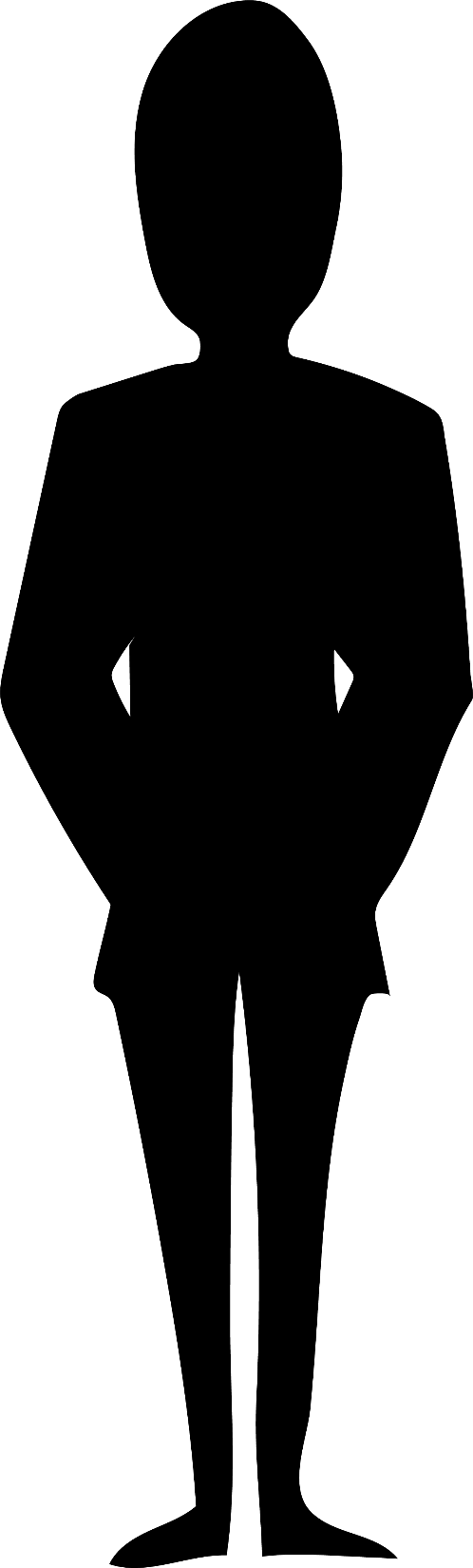 Im Grundsatz kein behördliches „Verlassenschaftsverfahren“.
Universität Zürich | Der Vorsorgeauftrag im System selbstbestimmter Vorsorge | Prof. Dr. iur. Walter Boente
Seite 21
Übersicht
2
1
4
3
Rückblick auf das Personenrecht
Ein „komplettes Vorsorgedossier“
Weitere Vorsorgeinstrumente
Vorsorgeauftrag als selbstbestimmte Fürsorgeorganisation
Besten Dank